Формулы сокращенного умножения
Урок обобщающего повторения
Учитель математики МОУ Шадкинской  средней общеобразовательной школы Идрисова Миляуша Суфияновна.
«Учиться можно  только весело… Чтобы переваривать знания , надо поглощать их с аппетитом.»                                            А. Франс
Диктант
5 +  красный кружок
4 +  синий кружок 
3 +  желтый кружок
Проверь решения!
1) (х+3)(х-3)=х2-9
2) (2а+в)2=4а2+4ав+в2
3) 9х2-64=(3х-8)(3х+8)
4) а2-6ав+9в2=(а-3в)2
5) 64+а3=(4+а)(16-4а+а2)
Формулы
1) а3 + в3 = (а + в)(а2 – ав + в2)
2) (а – в) 2 = а2 – 2ав + в2
3) (а – в)(а + в) = а2 – в2
4) а3 – в3 = (а –в)(а2 + ав + в2)
5) (а + в)2 = а2 + 2ав +в2
Проверочная самостоятельная работа
Преобразуйте в многочлен
9а2+6ас+с2
(3а+с)2 = 
(4в+5с)(5с-4в)= 

   16у2-25= 
   а2-6ав+9в2= 
  
    
       12-(4-х)=х(3-х) ответ:
25с2-16в2
Разложите на множители
(4у-5)(4у+5)
(а-3в)2
Решите уравнение
х=0,8
Давай поиграем!
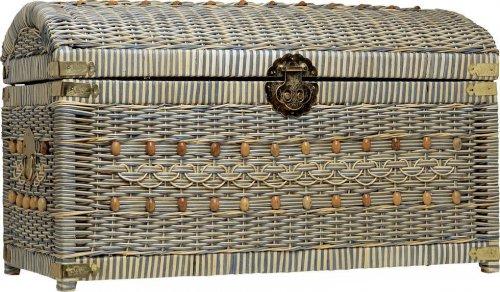 Надо подумать!
Молодец!
(с + 11)2
с2 + 11с + 121
С2 + 22с +121
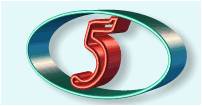 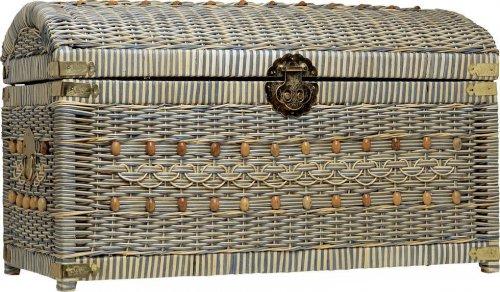 Надо подумать!
Молодец!
(7у + 6)2
49у2 + 84у +36
49у2 – 84у + 36
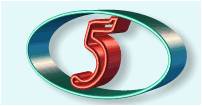 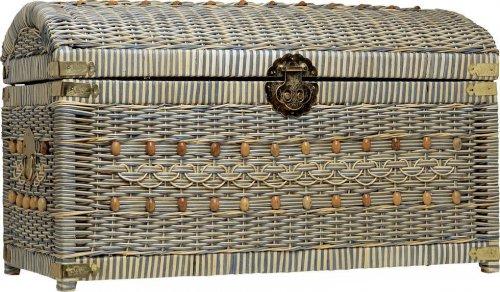 Верно!
Подумай!
(9 – 8у)2
81 – 72у + 64у2
81 – 144у + 64у2
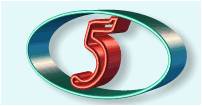 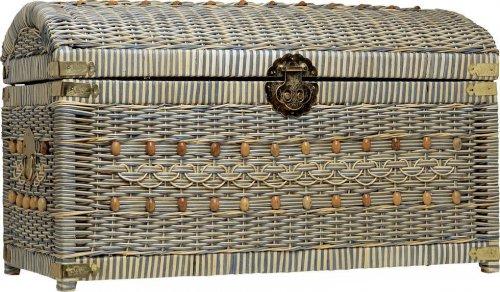 Верно!
Подумай!
25 - у2
(5 – у)(5 + у)
(5 – у)(5 – у)
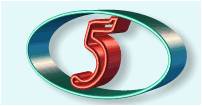 “Я слышу – я забываю, я вижу – я запоминаю, я делаю – я усваиваю”.
Китайская мудрость
Отдохнём
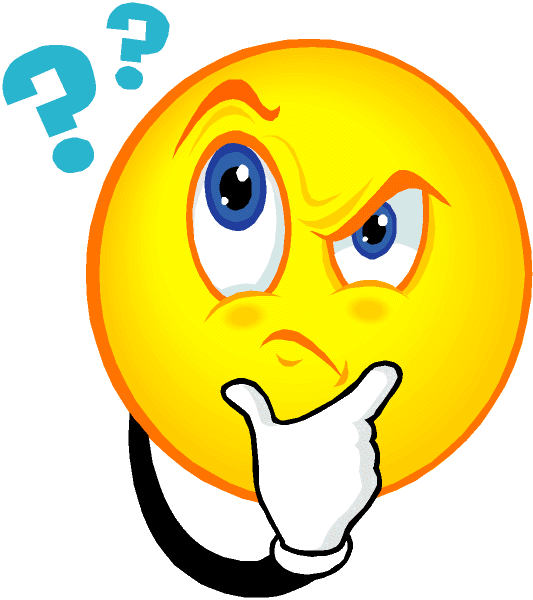 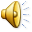